Pourquoi choisir le Nouveau-Brunswick?
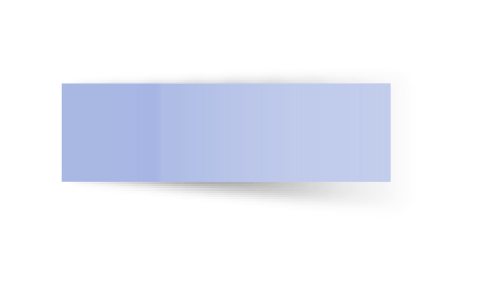 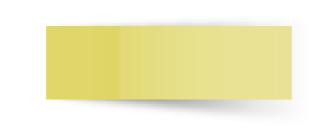 Exposer la solution
[Speaker Notes: *Note au personnel enseignant* Commencez votre présentation par cette diapositive.
Avant de commencer l’atelier, il peut être utile de consulter la feuille de travail contenant les termes clés.
Nous vous avons laissé la transcription de la vidéo de la présentation, qui peut vous servir de notes d’allocution.

TRANSCRIPTION : 
-----
Rebonjour!
Aujourd’hui, nous allons travailler sur votre présentation et nous exercer à faire un exposé devant toute la classe et votre enseignant.]
Ordre du jour
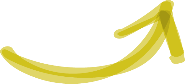 1. S’engager
2. Explorer
Apprenez-en sur les techniques de présentation
Préparez la présentation de votre solution
3. Expliquer
4 Élaborer
Préparez-vous à présenter votre solution!
Stratégies pour vous aider à savoir quoi inclure dans votre présentation
[Speaker Notes: TRANSCRIPTION : 
-----
L’atelier sera de courte durée afin que vous ayez le plus de temps possible pour vous concentrer sur votre solution et votre présentation. Vous allez apprendre tout ce qu’il faut savoir sur l’art de la présentation, de la création aux points à retenir au moment de l’exposé. Tout y est!]
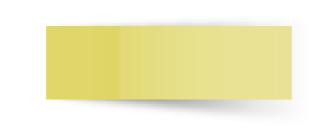 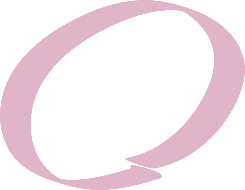 01
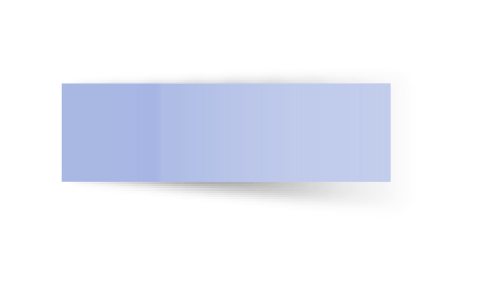 S’ENGAGER
[Speaker Notes: TRANSCRIPTION : 
-----
Qu’est-ce qu’une bonne présentation? C’est un exposé court qui fournit de l’information essentielle sur un sujet donné. Une présentation peut servir à vendre un produit (comme dans l’émission Dans l’œil du dragon) ou à expliquer à quelqu’un pourquoi vous êtes la personne idéale pour un emploi, par exemple.]
Comprenez bien votre enjeu.
Apprenez à connaître votre public.
Expliquez clairement l’importance de votre solution.
Structurez les points que vous voulez aborder.
Dans la mesure du possible, utilisez des aides visuels.
Utilisez l’information de manière efficace.
Pratiquez-vous; c’est la clé pour s’améliorer.
Qu’est-ce qui se passe maintenant? À vos présentations!
[Speaker Notes: TRANSCRIPTION : 
-----
Votre solution est excellente. Vous avez fait un plan, vous avez formulé votre solution et 
vous l’avez mise en contexte. Qu’est-ce qu’il reste à faire? C’est le temps de la mettre sous les projecteurs! Exposez votre solution comme dans un concours : présentez-vous convenablement, expliquez bien votre solution et convainquez les autres qu’elle pourra relever l’enjeu avec brio! 
Afin de préparer une super présentation, vous devez :
Bien comprendre votre enjeu et les attentes de John.
Connaître votre public, qui, dans ce cas-ci, est votre classe et votre enseignant.
Expliquer clairement l’importance de votre solution. En plus de maîtriser votre énoncé, vous devez connaître le qui, le comment et le pourquoi de votre solution et communiquer clairement cette information.
Structurer les points que vous voulez aborder. Votre exposé dure seulement 5 minutes, alors vous n’aurez pas le temps de vous demander quoi dire et vous ne pouvez pas vous permettre d’oublier des points.
Utiliser des aides visuelles, dans la mesure du possible. Votre présentation doit être intéressante à regarder. Quelles aides visuelles devriez-vous privilégier?
Utiliser l’information de manière efficace. Durant les ateliers, vous avez passé beaucoup de temps à chercher de l’information sur le marché du travail, qui a éclairé votre solution. Comment pouvez-vous expliquer efficacement votre méthode de recherche et les données utilisées?
Exercez-vous; c’est la clé pour s’améliorer. Le succès appartient aux personnes qui prennent le temps de s’exercer. Les acteurs, les professionnels de la télévision et même votre enseignant s’exercent à leur manière. Plus vous vous exercerez, plus votre présentation sera au point. Cela peut sembler un peu étrange, mais ce sentiment finit par s’effacer parce que votre auditoire voit que vous vous appliquez.]
Récapitulons : L’enjeu
[Speaker Notes: TRANSCRIPTION : 
-----
Récapitulons ce que nous venons de voir et l’enjeu que nous tentons de relever avant de structurer notre présentation.]
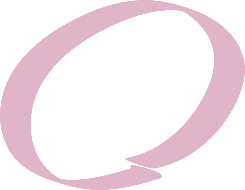 02
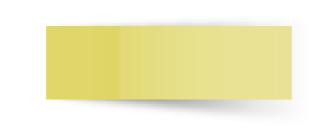 EXPLORER
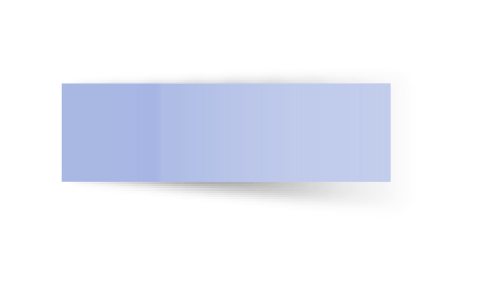 [Speaker Notes: TRANSCRIPTION : 
-----
Nous allons explorer un peu de contenu aujourd’hui, mais pas autant que les autres fois. Nous voulons vous laisser le temps de préparer votre présentation.]
Structurer votre présentation
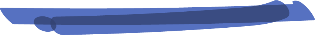 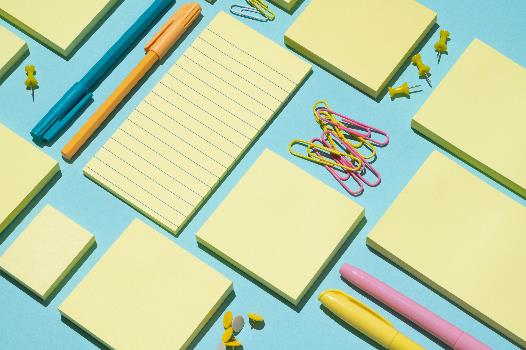 Vous avez accès à des ressources pour vous aider à structurer, à planifier et à vérifier tous les aspects d’une présentation. Votre enseignante ou votre enseignant vous les fournira en temps voulu.
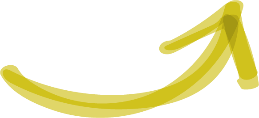 [Speaker Notes: TRANSCRIPTION : 
-----
Vous avez en classe des ressources, des feuilles de travail et des listes de vérification pour vous aider à structurer votre présentation et vous assurer d’être sur la bonne voie et d’avoir tout ce qu’il vous faut. Il n’y aura pas de pause, car nous voulons que vous ayez le plus de temps possible pour préparer votre présentation.]
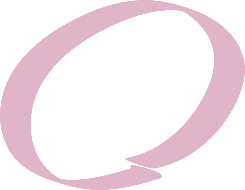 03
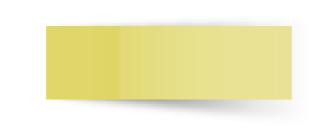 EXPLIQUER
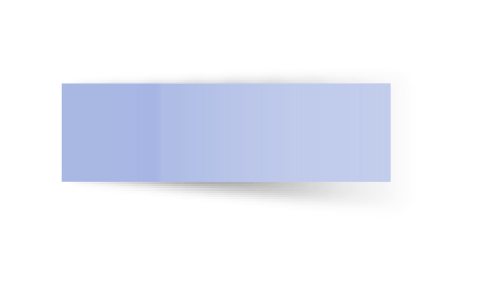 [Speaker Notes: TRANSCRIPTION : 
-----
Nous voulons également vous donner quelques conseils, passer en revue les listes de vérification et vous expliquer en détail le but de votre présentation.]
Connaissez votre objectif et votre public.
Planifiez ce que vous allez dire.
Créez une diapositive titre.
Concevez les diapositives.
Incluez du contenu attrayant.
Exercez-vous à faire votre exposé.
Préparez-vous en cas de problèmes techniques.
Passez en revue votre présentation une dernière fois.
Ayez confiance en vous.
Soyez ouverts à la rétroaction.
10 choses à prendre en considération
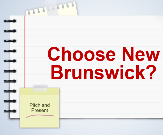 Pourquoi choisir le Nouveau-Brunswick?
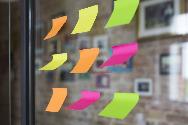 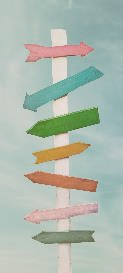 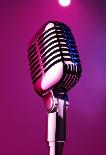 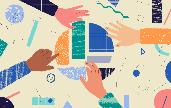 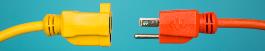 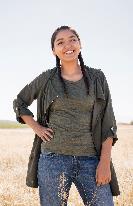 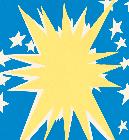 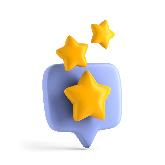 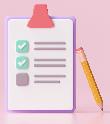 [Speaker Notes: TRANSCRIPTION : 
-----
Voici des choses à prendre en considération au moment de planifier votre présentation. Ce sont les 10 meilleurs conseils que je veux vous donner :
Sachez quel est votre objectif et qui est votre public.
Avant de plonger dans le projet, précisez l’objectif de votre présentation. Quel message voulez-vous transmettre et quel 
est votre public cible? Si vous maîtrisez ces éléments, votre contenu et vos choix visuels seront plus pertinents.
Planifiez ce que vous allez dire.
Énumérez les principaux points que vous voulez aborder. Créez une structure claire, avec une introduction, des thèmes et une conclusion. 
Créez une diapositive titre.
Assurez-vous d’ajouter le titre de votre présentation ou solution et les noms des membres de votre équipe. La diapositive titre donne le ton de votre exposé.
Concevez les diapositives.
Créez une introduction, un développement et une conclusion pour votre présentation. Intégrez des éléments visuels, comme des images, des graphiques et des tableaux, au besoin, pour mieux expliquer votre solution.
Incluez des aides visuelles attrayantes.
Avez-vous mené un sondage et recueilli des données? Est-ce que quelqu’un vous a dit quelque chose de vraiment inspirant? Avez-vous réalisé une vidéo? Montrez-nous vos réalisations!
Exercez-vous à faire votre exposé.
Entraînez-vous à donner votre exposé plusieurs fois. Plus vous vous exercerez, plus vous aurez confiance en vous. 
Préparez-vous en cas de problèmes techniques.
Vérifiez le matériel que vous utiliserez pour faire votre exposé. Assurez-vous que vos diapositives, votre son et vos éléments multimédias fonctionnent correctement.  Passez en revue votre présentation une dernière fois.
Revoyez vos diapositives une dernière fois avant votre exposé. Assurez-vous qu’il n’y a pas de fautes, que le contenu est exact et que les éléments visuels s’affichent correctement. 
Ayez confiance en vous.
Lorsque c’est votre tour, prenez une grande respiration et faites votre exposé avec confiance. Vous allez être remarquable.
Sollicitez de la rétroaction.
Après votre présentation, demandez aux personnes si elles ont des commentaires 
ou des questions. Quels sont les points forts de votre présentation et les points à améliorer? Ces commentaires vous permettront de vos améliorer lors d’une prochaine présentation.
N’oubliez pas que la création de présentations attrayantes est une compétence qui s’améliore avec l’expérience. Ne vous découragez pas si vous trouvez l’exercice difficile au départ.]
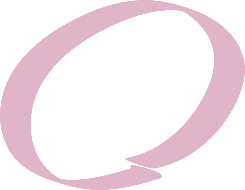 04
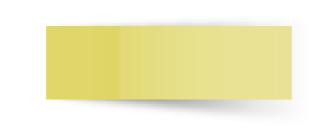 ÉLABORER
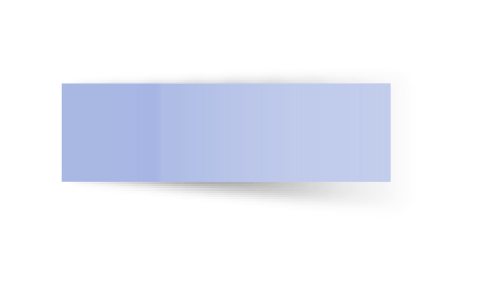 [Speaker Notes: TRANSCRIPTION : 
-----
À vos de jouer! Préparons une présentation qui vous permettra d’exposer votre solution à la classe.]
Présenter
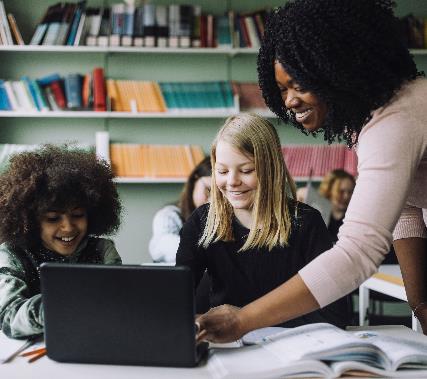 [Speaker Notes: TRANSCRIPTION : 
-----
Continuez de travailler sur votre présentation. Des feuilles de travail sont à votre disposition pour vous aider à organiser vos idées. Utilisez votre moyen de présentation préféré. Choisissez ce qui convient le mieux à votre solution, que ce soit une présentation PowerPoint, un tableau à feuilles ou un exposé. Votre enseignant prévoira le temps nécessaire pour la présentation de votre solution.]
Rendez-vous au dernier événement!
[Speaker Notes: TRANSCRIPTION : 
-----
Je vous remercie infiniment d’avoir participé aux ateliers. Au revoir!]